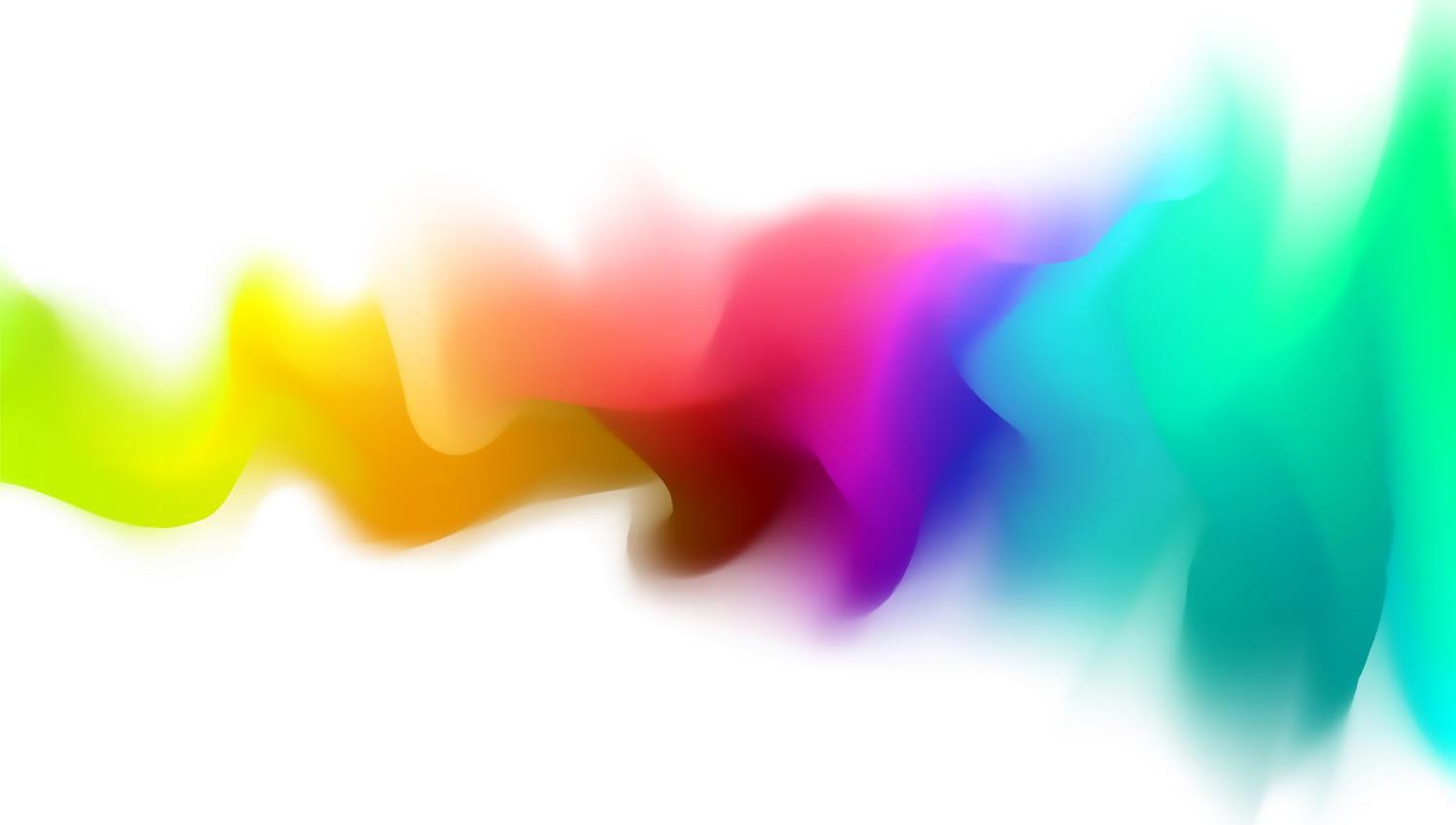 Leading an Inquiry-Based School: Discovering the Promise
Hello!
I am Barbara Stripling.
Former school librarian, library administrator, library educator
Creator of Stripling Model of Inquiry; Developer of Empire State Information Fluency Continuum 
 bstripli@syr.edu
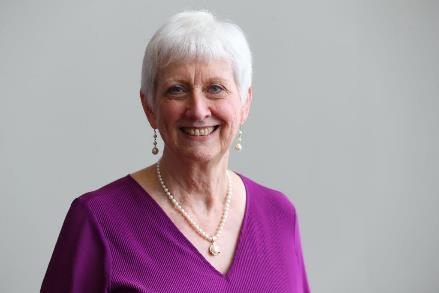 2
Hello!
I am Darryl Toerien.
Head of Inquiry-Based Learning, Blanchelande College, Guernsey
Creator of FOSIL, an Inquiry Model and Framework of Skills, adapted from Stripling Model of Inquiry 
toeriend@blanchelande.sch.gg
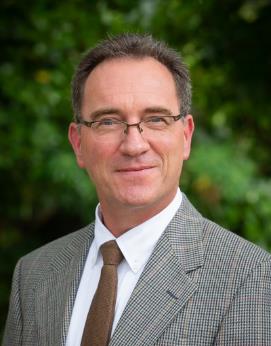 3
Hello!
I am Jenny Toerien.
College librarian and Project Qualifications Coordinator, Blanchelande College, Guernsey
Co-Developer of FOSIL, an Inquiry Model and Framework of Skills, adapted from Stripling Model of Inquiry 
toerienj@blanchelande.sch.gg
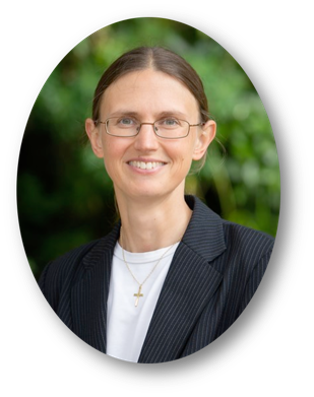 4
Learning Goals for Today
Explore the promise of inquiry by recognizing and rejecting common misconceptions
Recognize the characteristics and benefits of an inquiry stance, inquiry process, and inquiry-based school
Trace the development of priority inquiry and whole-child learning skills through the grades
Examine the integration of inquiry skills into important curriculum content
5
How Is the Promise of Inquiry Broken?
Inquiry as a dynamic process and skills is divorced from learning important content.
		Neil Postman (1979, p. 214)
Inquiry is reduced to a mechanical process with no spirit of wonder and puzzlement.
		Neil Postman (1979, p. 214)
Without both a spirit of wonder and puzzlement and a dynamic process, inquiry is reduced to a thoughtless fact-finding activity.
Increasing emphasis on the “engineering of learning” based on ‘hard evidence’ from the field of cognitive science endangers the possibility of inquiry.
		Neil Postman (1996, pp. 26-27)
[Speaker Notes: Postman, N. (1979). Teaching as a Conserving Activity. New York, NY: Delta.

Postman, N. (1996). The End of Education: Redefining the Value of School. New York, NY: Random House.]
An Inquiry Stance
“In order to learn you must desire to learn, and in so desiring not be satisfied with what you already incline to think. …
Do not block the way of inquiry.”
	Charles Sanders Peirce (1955, p. 54)

“It is wrong always, everywhere, and for any one, to believe anything upon insufficient evidence.”
	William Kingdon Clifford (1877, p. 295)
Graphic by Leo Clipartcow
7
[Speaker Notes: Peirce, C. S. (1955). The Scientific Attitude and Fallibilism. In J. Buchler (Ed.), Philosophical Writings of Peirce (pp. 42-59). New York, NY: Dover Publications.

Clifford, W. K. (1877). The Ethics of Belief. The Contemporary Review, 289-309.]
Foundational Models of the Inquiry Process and Continuum of Skills
Stripling Model of Inquiry: https://slsa-nys.libguides.com/ifc
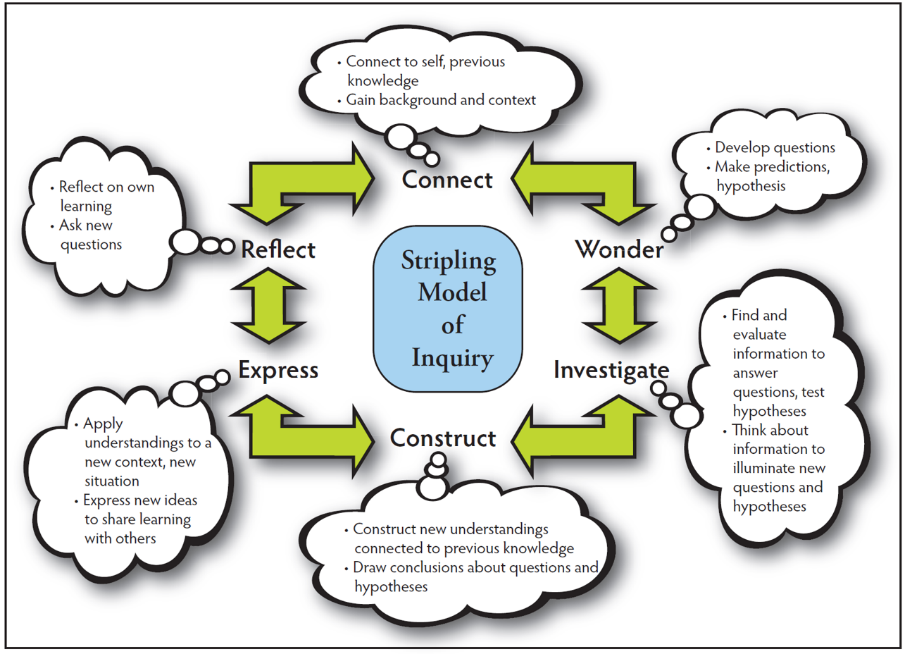 9
FOSIL: Framework of Skills for Inquiry Learning: https://fosil.org.uk/fosil-cycle/
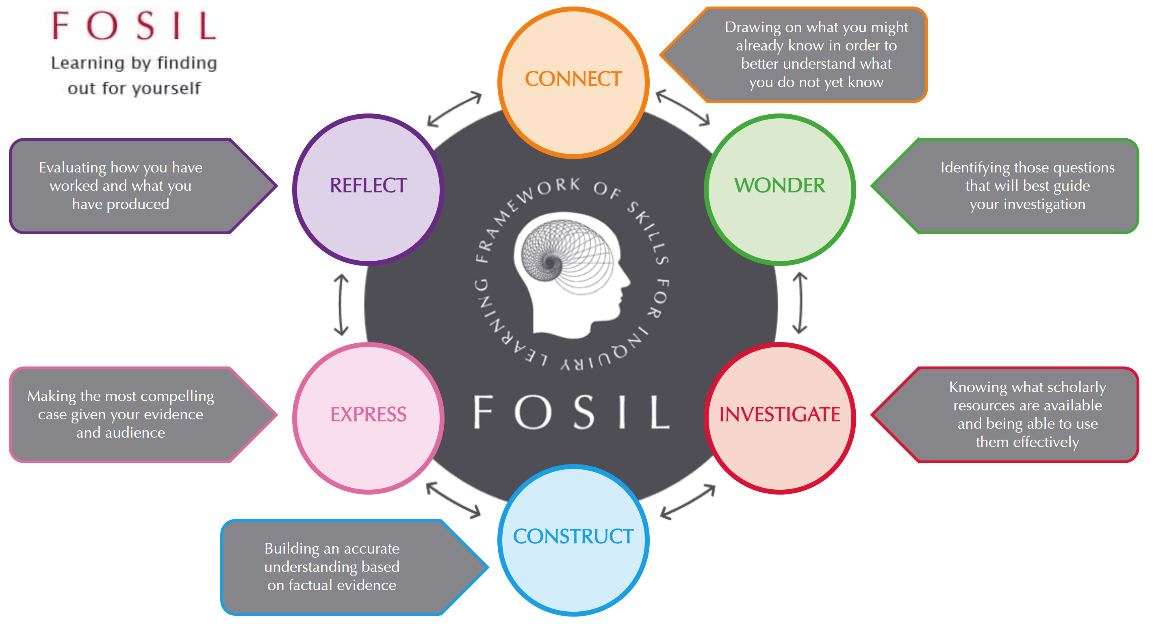 10
Empire State Information Fluency Continuum: https://slsa-nys.libguides.com/ifc
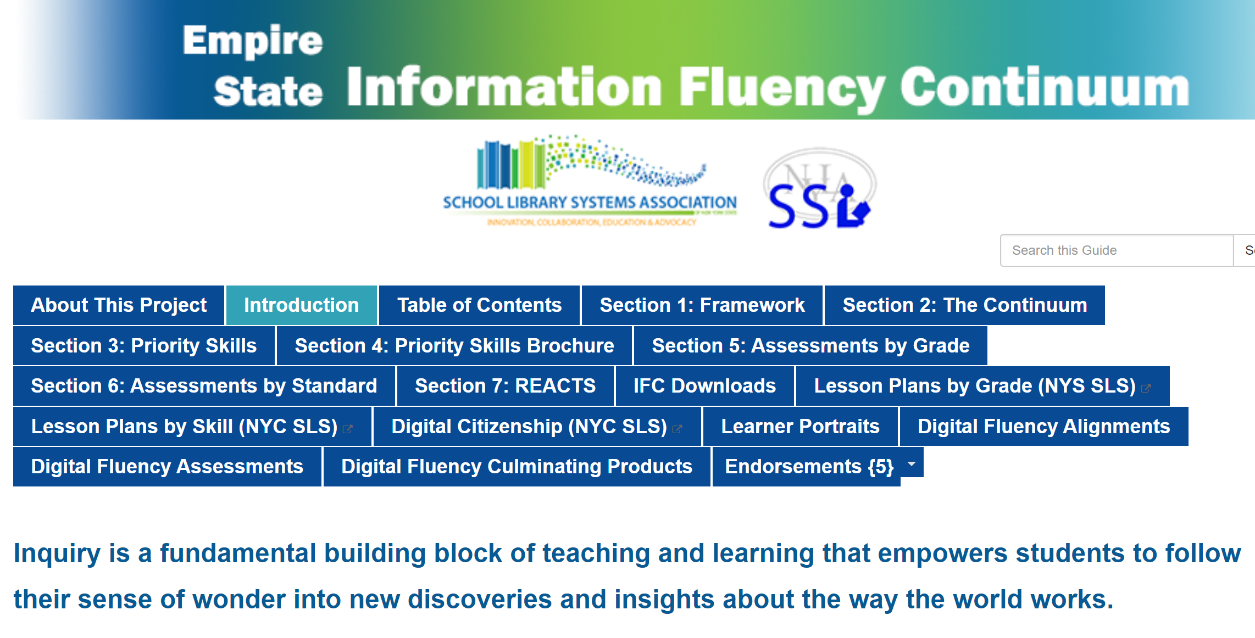 11
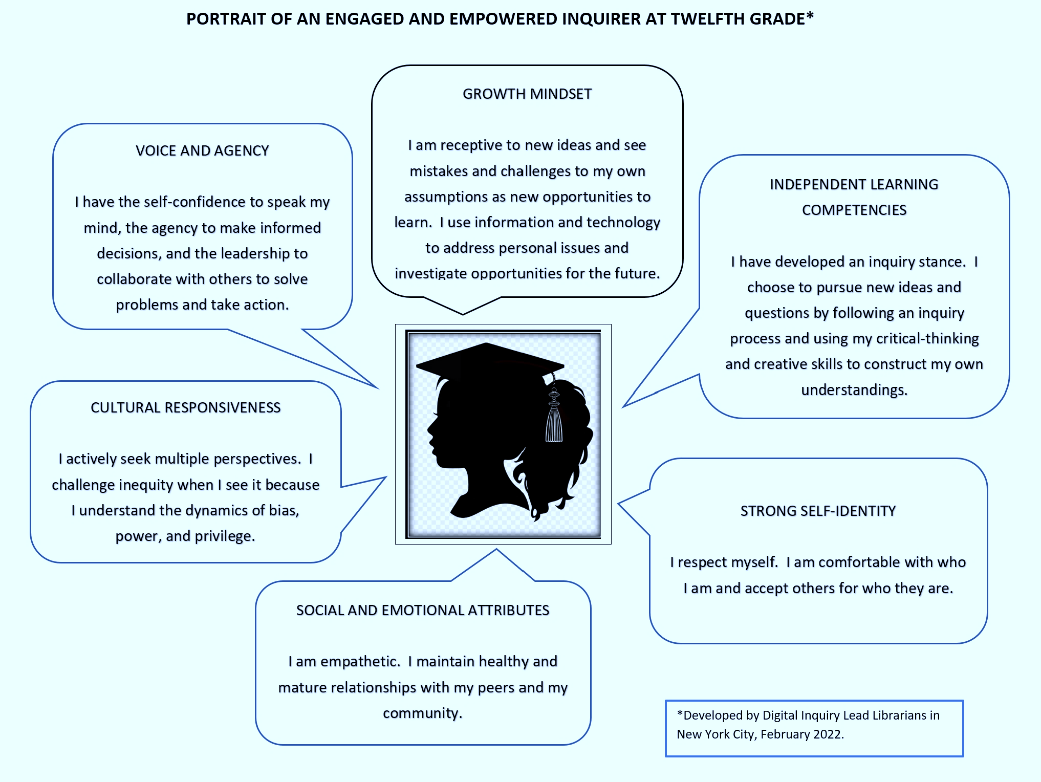 Empowering the Whole Child
12
Literacy: Making Sense of Information
Sensemaking of visual and print text 
Interpret meaning presented through visual representations (e.g., pictures, infographics) - Independent Learning
Determine main ideas, supporting details, point of view, and both explicit and implicit meaning - Cultural Responsiveness
Participates in shared research and exploration about a topic - Social and Emotional Attributes
Verbalizes and clearly describes thoughts and ideas - Self-Identity
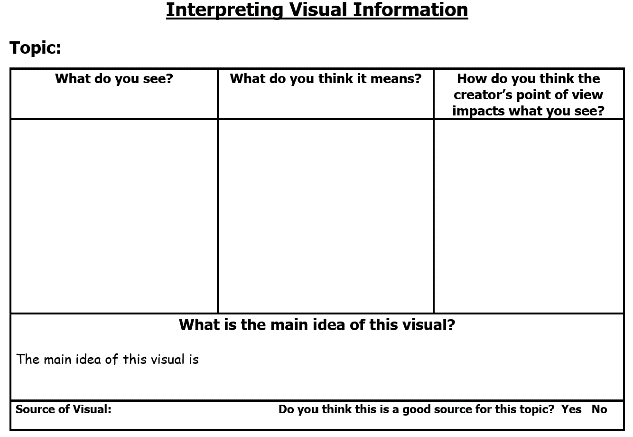 Graphic Organizer K-2.21
Deep Reading
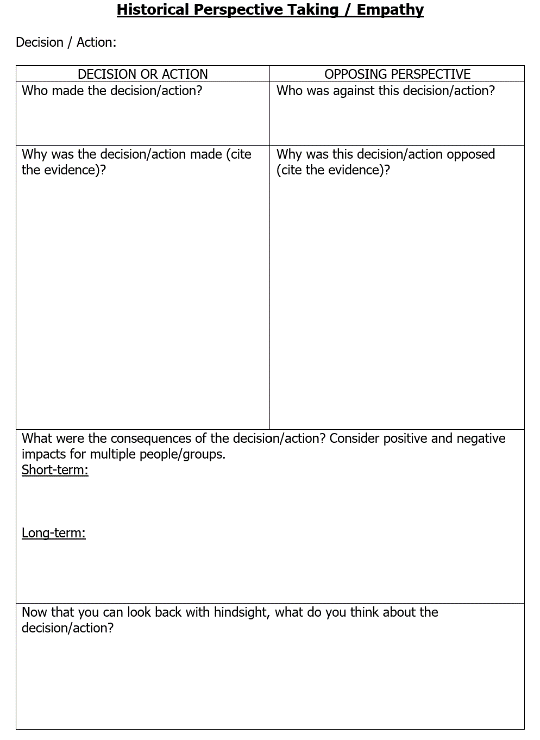 Graphic Organizer 9-12.18
Digital Inquiry Skills
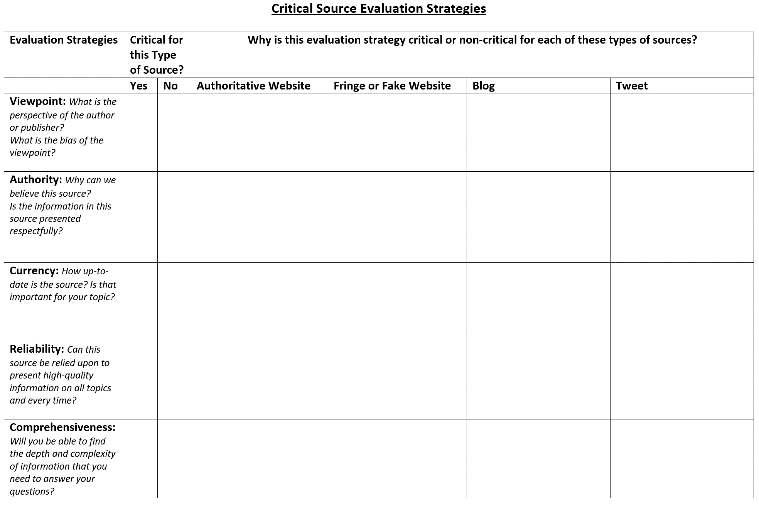 Demonstrates critical evaluation strategies for different types of digital sources - Independent Learning

Evaluates the effect of different perspectives and points of view on information - Cultural Responsiveness

Identifies and challenges misinformation and own assumptions - Self-Identity

Demonstrates leadership and self-confidence by facilitating collaborative decision-making - Agency
Graphic Organizer 6-8.13
Media Literacy
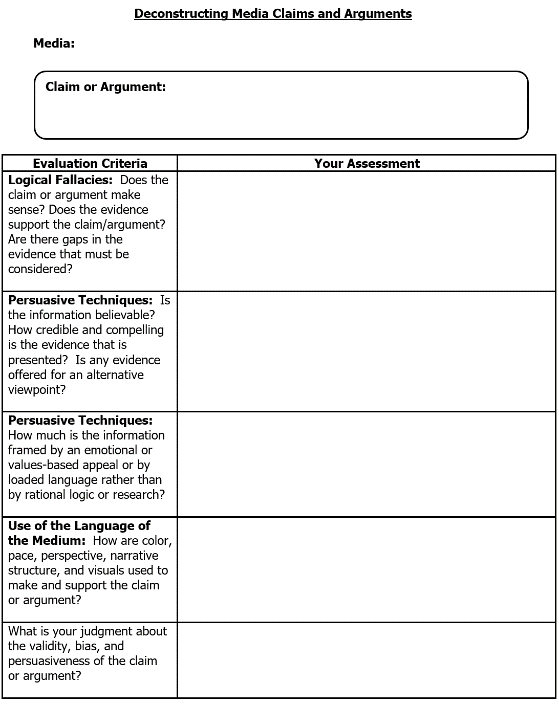 Graphic Organizer 6-8.26
Building Communities of Inquiry
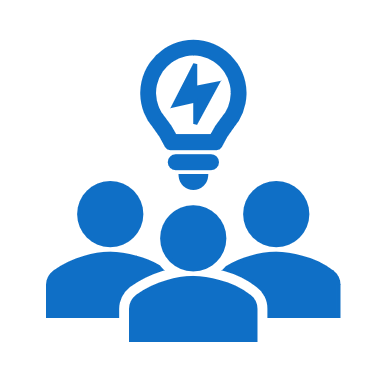 “The curriculum is not just a body of knowledge; it’s a group of communities we must encourage our students to join.”
		Michael Young (2022)

“Each classroom is thus unique. And so…teacher and students together must become a community of inquiry with respect to all aspects of the life of the classroom and all areas of the curriculum.”
	Gordon Wells / Developing Inquiring 	Communities in Education Project (2001, p.7)
17
[Speaker Notes: Young, M. (2022, September 21). What we’ve got wrong about knowledge & curriculum. (G. Duoblys, Interviewer) Tes Magazine.

Wells, G. (2001). The Case for Dialogic Inquiry. In G. Wells (Ed.), Action, Talk, & Text: Learning and Teaching Through Inquiry (pp. 171-194). New York, NY: Teachers College Press.]
Recovering the Broken Promise of Inquiry
Breaking the Promise
Recovering the Promise
Inquiry is:
a stance of wonder and puzzlement that leads to 
a dynamic process of coming to know and understand the world and ourselves in it as
the basis for responsible participation in community
Stripling & Toerien (2021), UK School Library Association Keynote

ESIFC/FOSIL is a sound instructional model of this dynamic process and a deeply considered PK-12 framework of associated skills

In school, this dynamic process is directed towards learning disciplinary knowledge/subject area content in an interdisciplinary way/as a coherent whole

ESIFC/FOSIL has engaged and empowered inquirers – as reflected in the Portraits & Attributes – as its end and is the means to this end
Inquiry as a dynamic process and skills is divorced from learning important content.

Inquiry is reduced to a mechanical process with no spirit of wonder and puzzlement.

Without both a spirit of wonder and puzzlement and a dynamic process, inquiry is reduced to a thoughtless fact-finding activity.

Increasing emphasis on the “engineering of learning” based on ‘hard evidence’ from the field of cognitive science endangers the possibility of inquiry.
Blanchelande College
PK-12 Independent Catholic Day School
Fully coeducational
450 students
Guernsey, Channel Islands
Secondary (Grade 6-12) Library opened in September 2020 along with first cohort of Sixth Form (Grade 11-12)
First professionally qualified Teacher-Librarian September 2021
Second professionally qualified Teacher-Librarian February 2023
Heroic Inquiry Journey
Hero’s Journey
Journey of Heroic Inquiry
Signature Work
A Signature Work is
an inquiry-based exploration
of a significant issue, problem or question
that the student identifies & defines
that involves substantial reading, writing and reflection
called Signature Work because it
reflects the high level of personalization and individual initiative involved
and so bears the student’s distinctive imprint
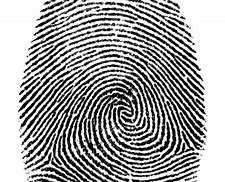 Signature Work in Each Key Stage
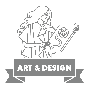 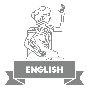 Grade 11-12: Extended Project Qualification (optional ½ A-Level extended inquiry)
Independent inquiry with a 30-hour taught component AND 90-hour self-study component
5,000-word research report OR artefact and minimum 1,000-word research report PLUS research log PLUS oral presentation and Q&A
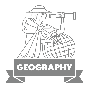 Grade 11: Library, Personal Development Curriculum, Thought & Culture
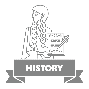 Grade 9: Higher Project Qualification (optional ½ GCSE extended inquiry)
Independent inquiry with a 30-hour taught component AND 30-hour self-study component
2,000-word research report OR artefact and minimum 500-word research report PLUS research log PLUS oral presentation and Q&A
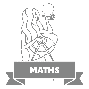 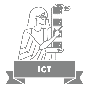 Grade 8: Computing, English, Geography, Library, Theology
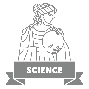 Grade 5: Art & Design, English, Library, Maths, Theology, Science – subject specialist teachers who teach in both primary and secondary phases
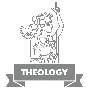 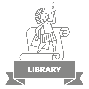 Grade K: Art, Computing, English, Geography, History, Maths, Science
Signature Work in Each Key Stage
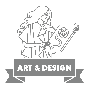 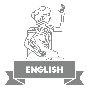 Grade 11-12 EPQ
(optional extended inquiry)
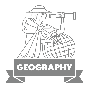 Grade 11 Signature Work
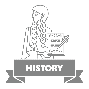 Grade 9 HPQ
(optional extended inquiry)
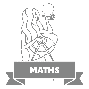 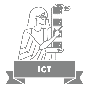 Grade 8 Signature Work
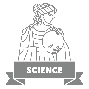 Grade 5 Signature Work
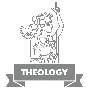 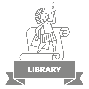 Grade K Signature Work
Signature Work – Backbone for Inquiry-Based Education
Embedded inquiries developing skills acquired through Signature Work
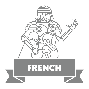 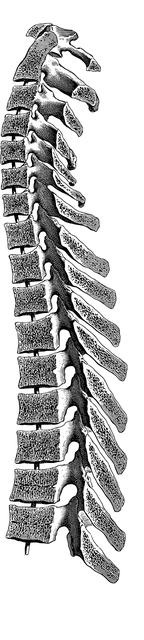 Grade 12: French speaking assessment
Grade 11-12 EPQ
(optional extended inquiry)
Grade 12: History coursework
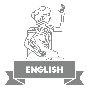 Grade 10: English (Shakespeare)
Grade 11 Signature Work
Grade 9: Maths (vocational Maths)
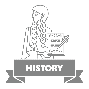 Grade 9 HPQ
(optional extended inquiry)
Grade 7: Maths (international Maths)
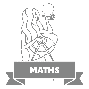 Grade 6: Maths (Fibonacci)
Grade 8 Signature Work
Grade 6: English (rhetoric)
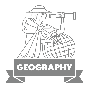 Grade 5 Signature Work
Grade 3: Geography
Grade 2: History & Classics (Ancient Greeks)
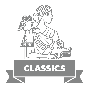 Grade K Signature Work
Grade 1: Local study (Herm Island)
Image by Gordon Johnson from Pixabay
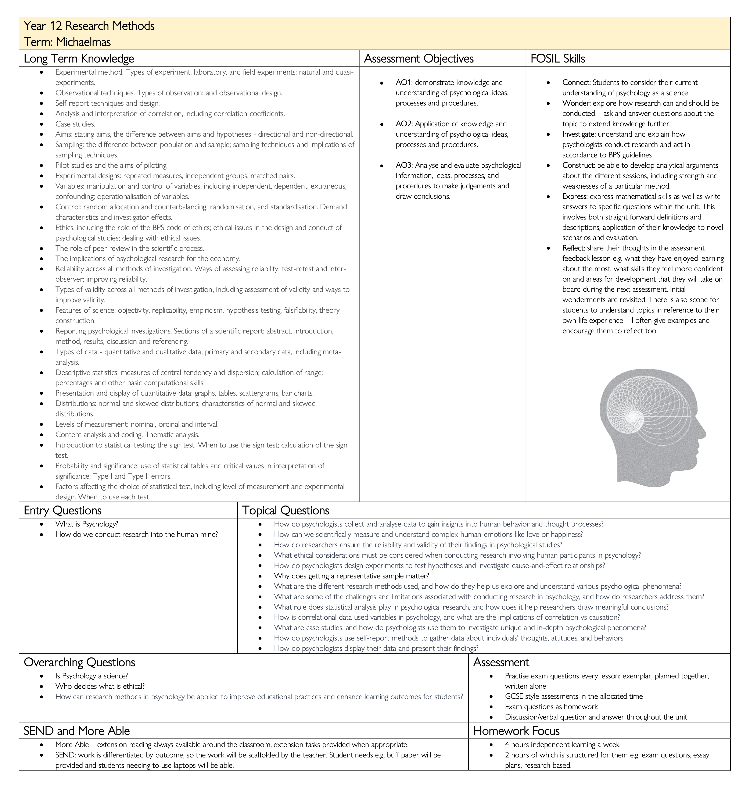 Unit Template (Grade 6-12): Grade 12 Psychology
Unit Template (Grade 6-12): Grade 12 Psychology
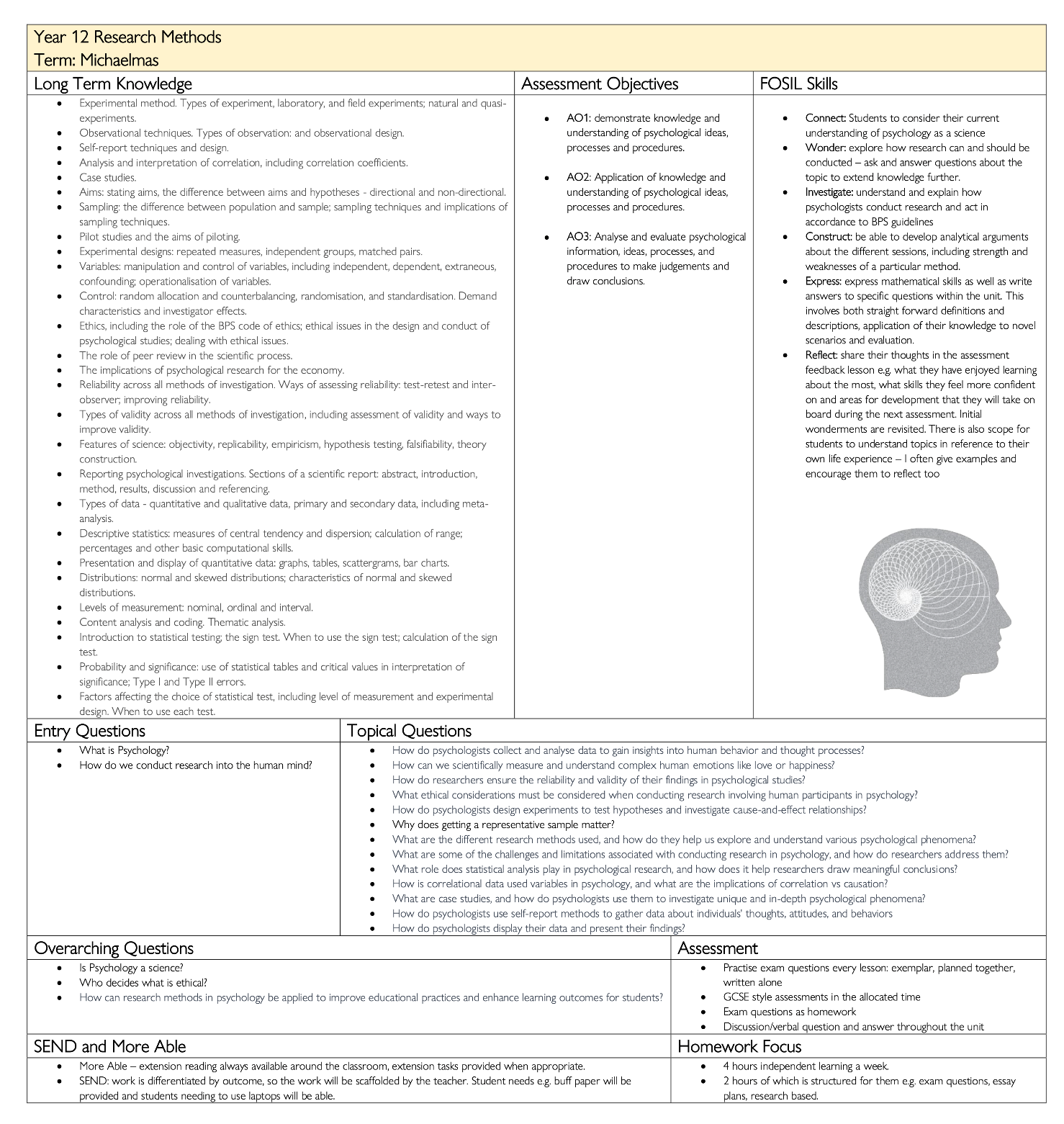 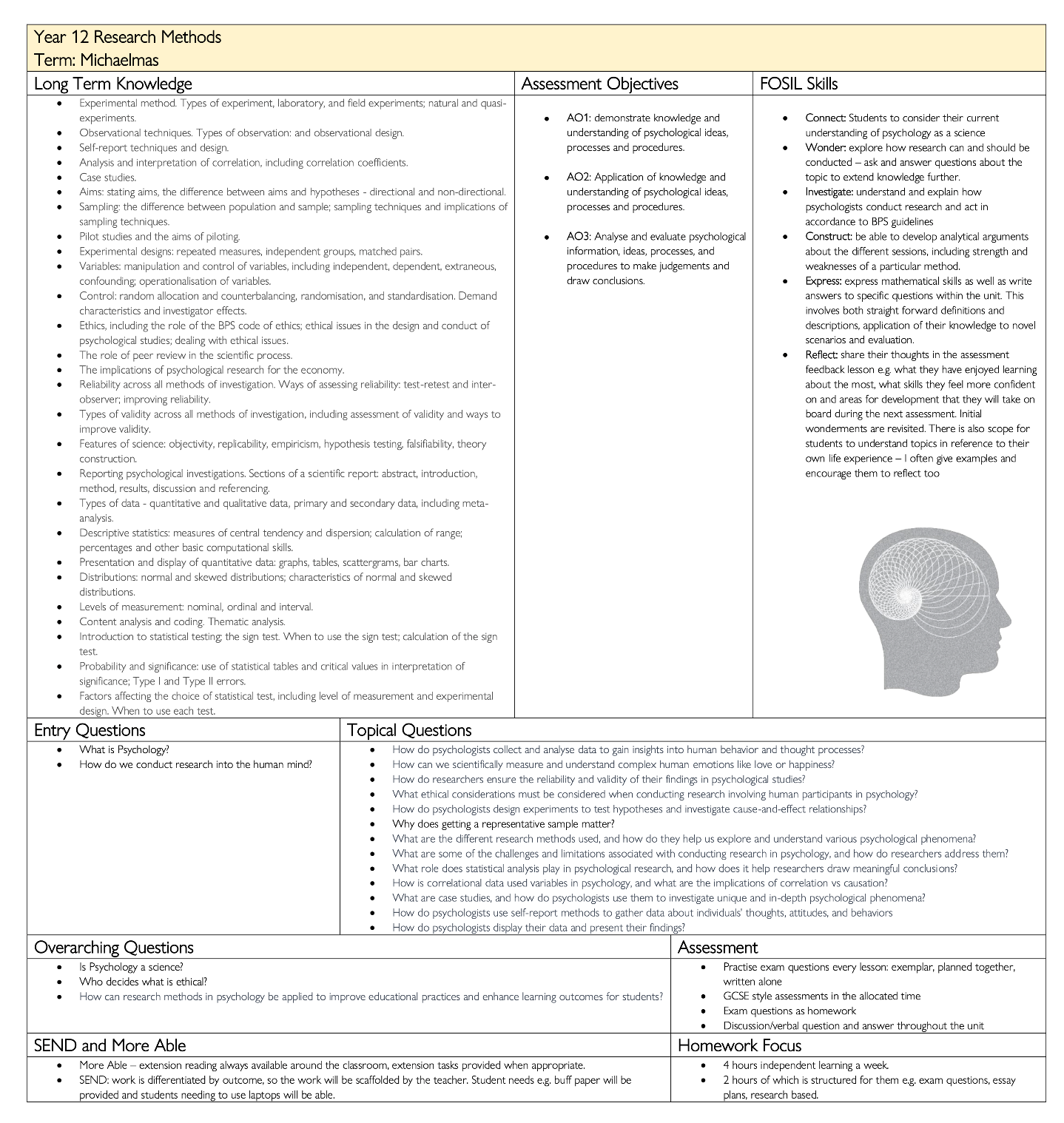 Policy? and Unit template ->
Grade K Signature Work Inquiry
Class topic over 6 weeks
Who would want to visit Guernsey?
Visited a range of local attractions to gather information
Surveyed family members to find out what they wanted in a holiday destination and presented data visually
Produced a work of art and an information poster about each destination
Put on an exhibition for parents and special visitors from the local Tourist Board
Sold tickets and snacks at the exhibition
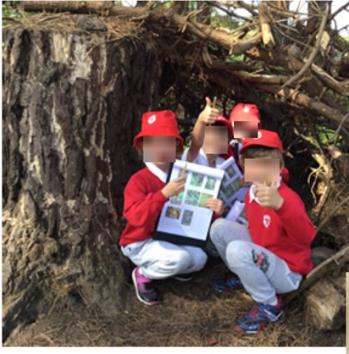 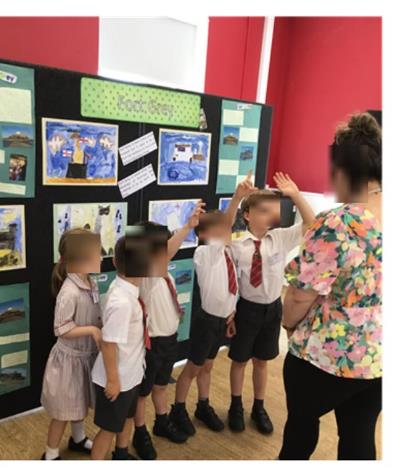 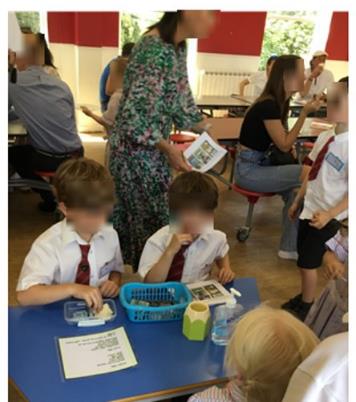 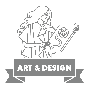 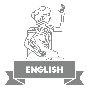 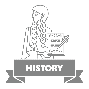 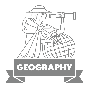 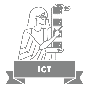 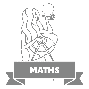 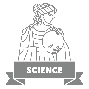 Grade 5 Signature Work Inquiry
8-month inquiry journey over a variety of subjects
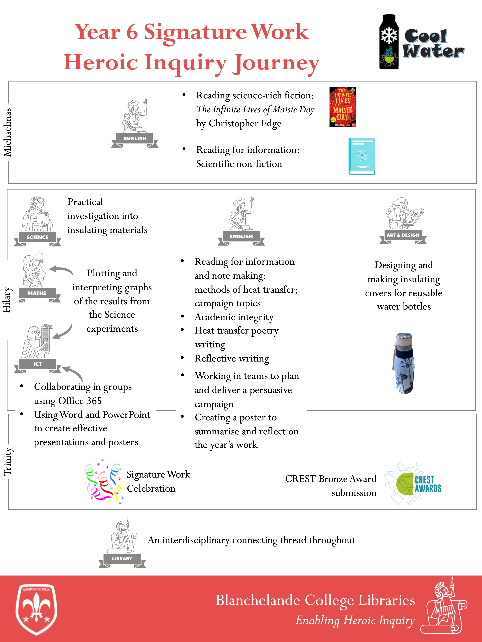 Cool Water: Taking care of our own health and the health of our planet
Grew out of a Science investigation into conductors and insulators
Developed a linked Art & Design project to make insulating covers for water bottles
Framed as a dual-purpose inquiry to persuade pupils to drink more water AND to reduce their use of single-use plastic bottles
Concluded with persuasive campaigns along these two themes, followed by a public ‘celebration evening’ for parents
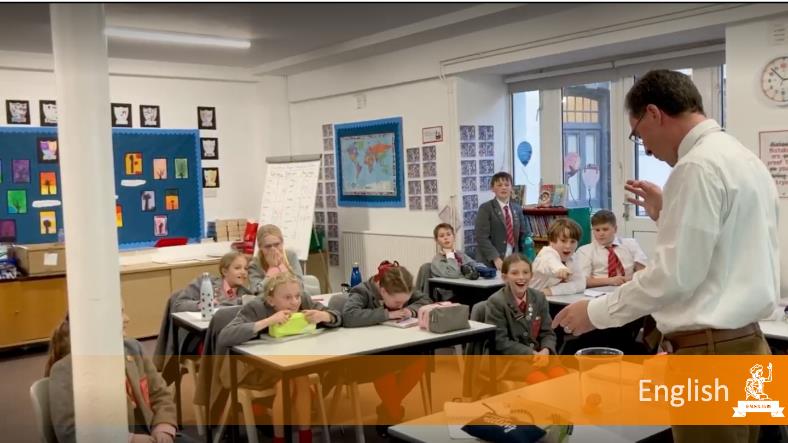 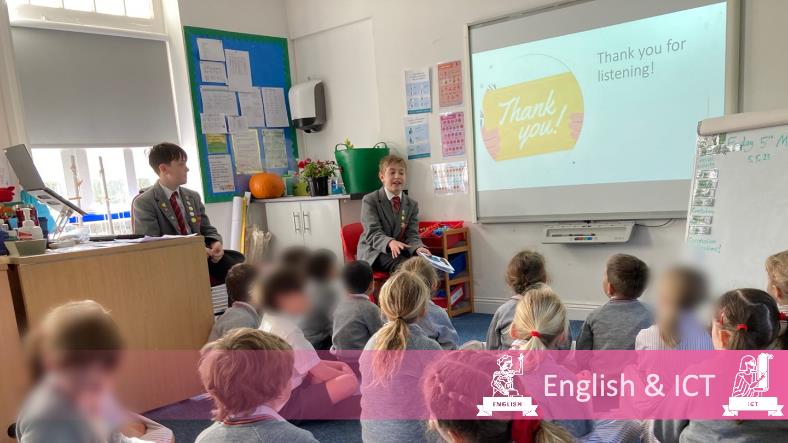 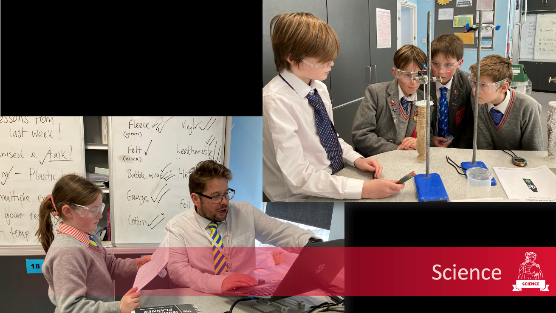 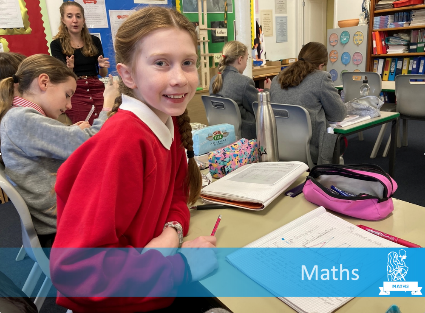 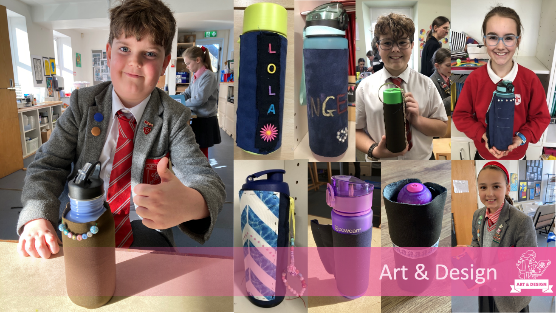 6 ICT lessons
Weekly English lesson for a year
Grade 8 Signature Work Inquiry
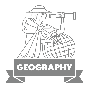 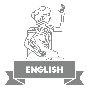 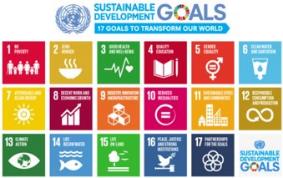 The Future Needs YOU: Living Well in a World Worth Living in
Rooted in the UN Sustainable Development Goals
Choose a focus SDG and associated Target to narrow focus and further personalize
Six-week ICT course on digital inquiry skills plus word processing and citing and referencing
Weekly English lesson to read for learning
Culminates in GCSE English Language Speaking & Listening Non-Examined Assessment
Leads into Higher Project Qualification for some
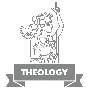 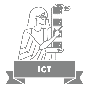 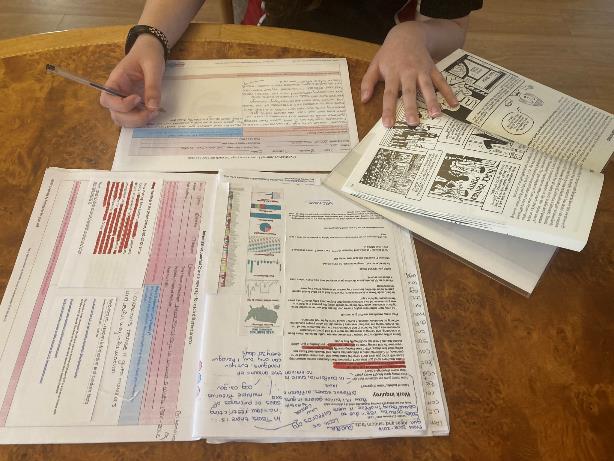 6 lessons plus homework
Grade 11 Signature Work Inquiry
Interrobang!? Lenses on the world
Introductory inquiry course for start of A-Level studies
Choose a topic from within an A-Level subject and consider how that perspective informs us about the world
Links into Thought and Culture (Theology/Philosophy)
Culminates in public poster exhibition
Leads into Extended Project Qualification for some
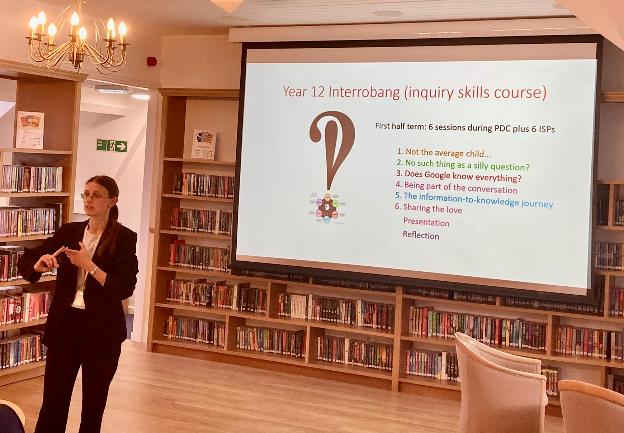 What are you thinking?
Graphic by Leo Clipartcow
33
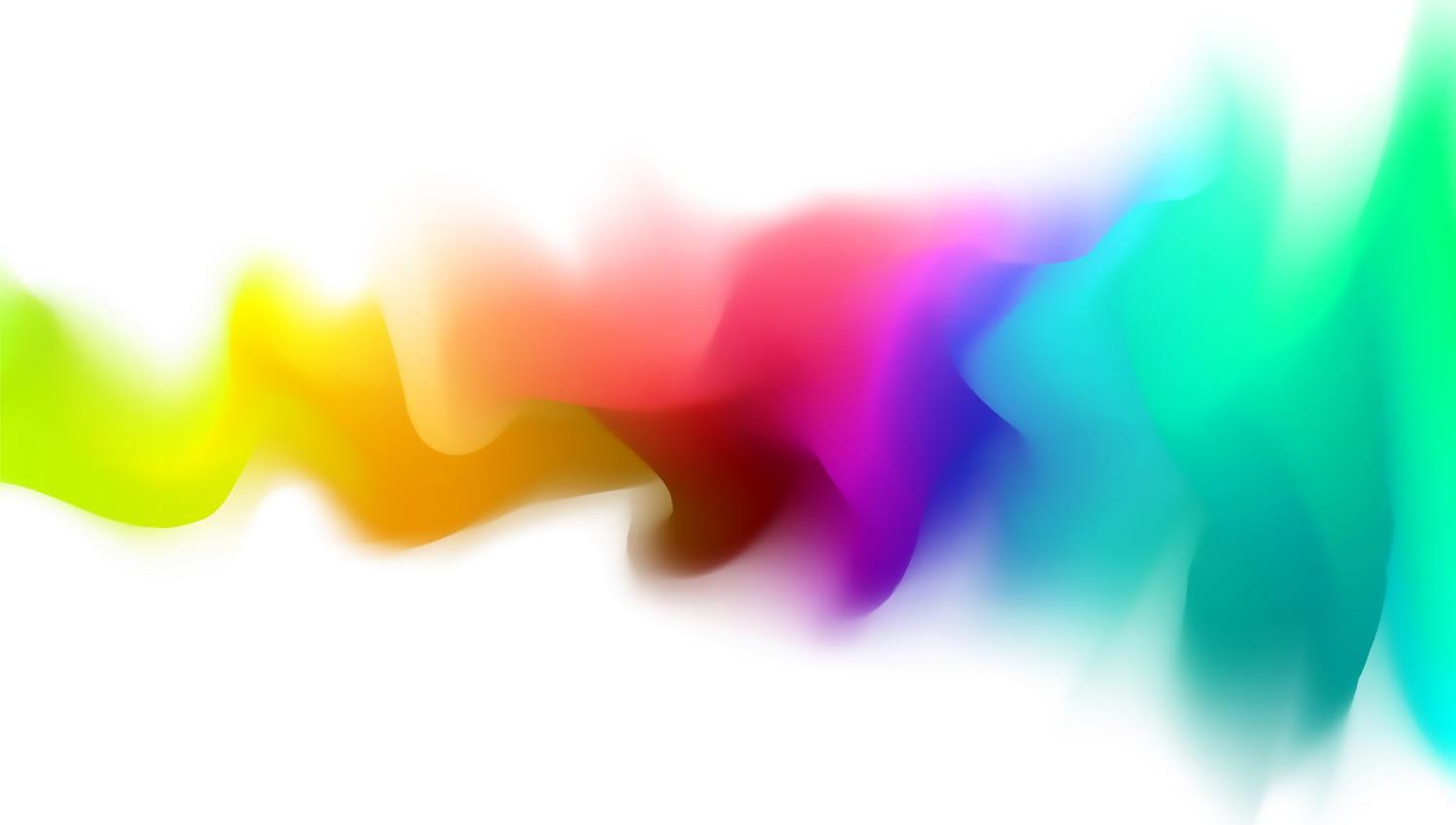 Thank you!Barbara Stripling – bstripli@syr.eduDarryl Toerien – toeriend@blanchelande.sch.ggJenny Toerien – toerienj@blanchelande.sch.gg